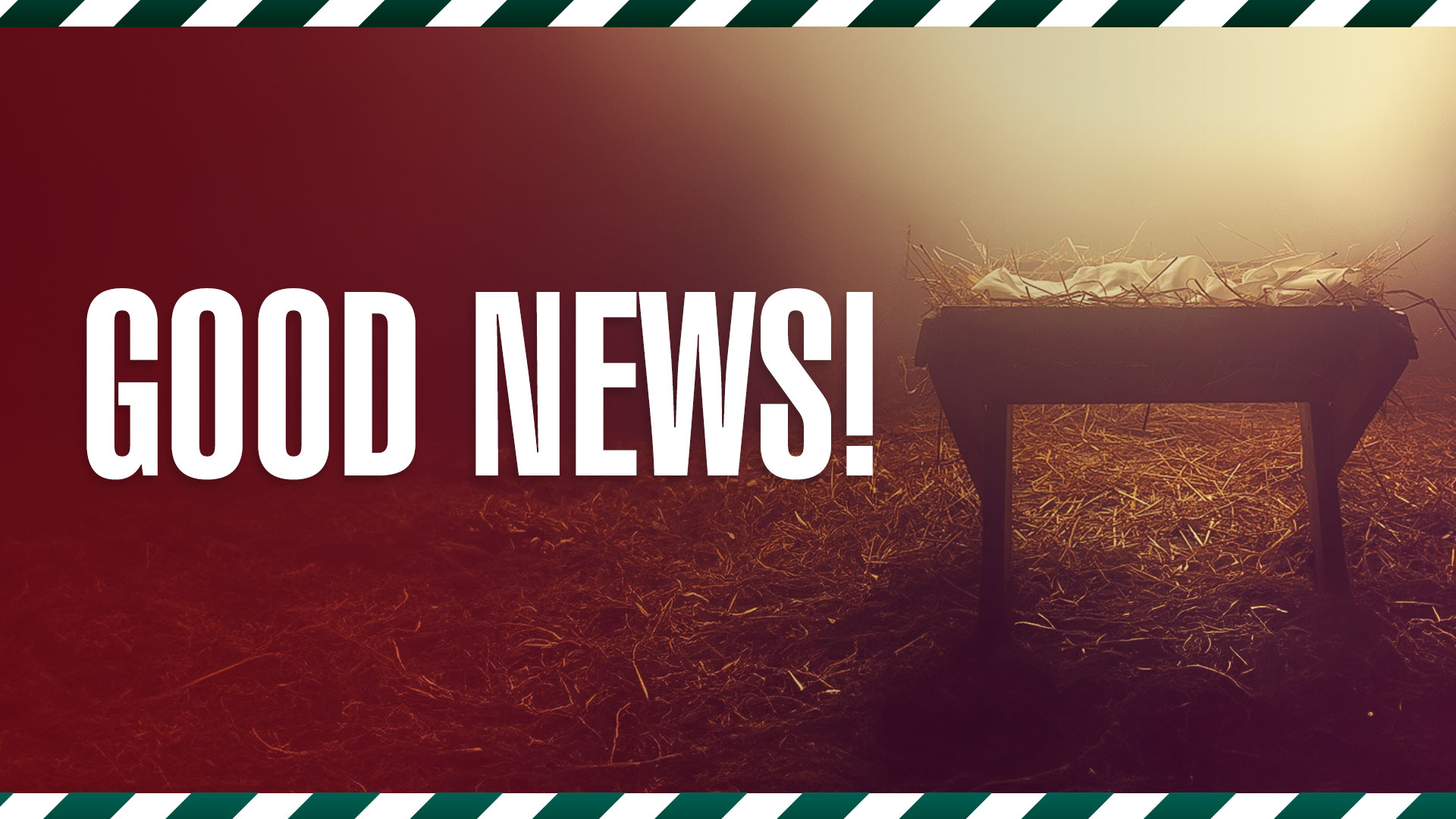 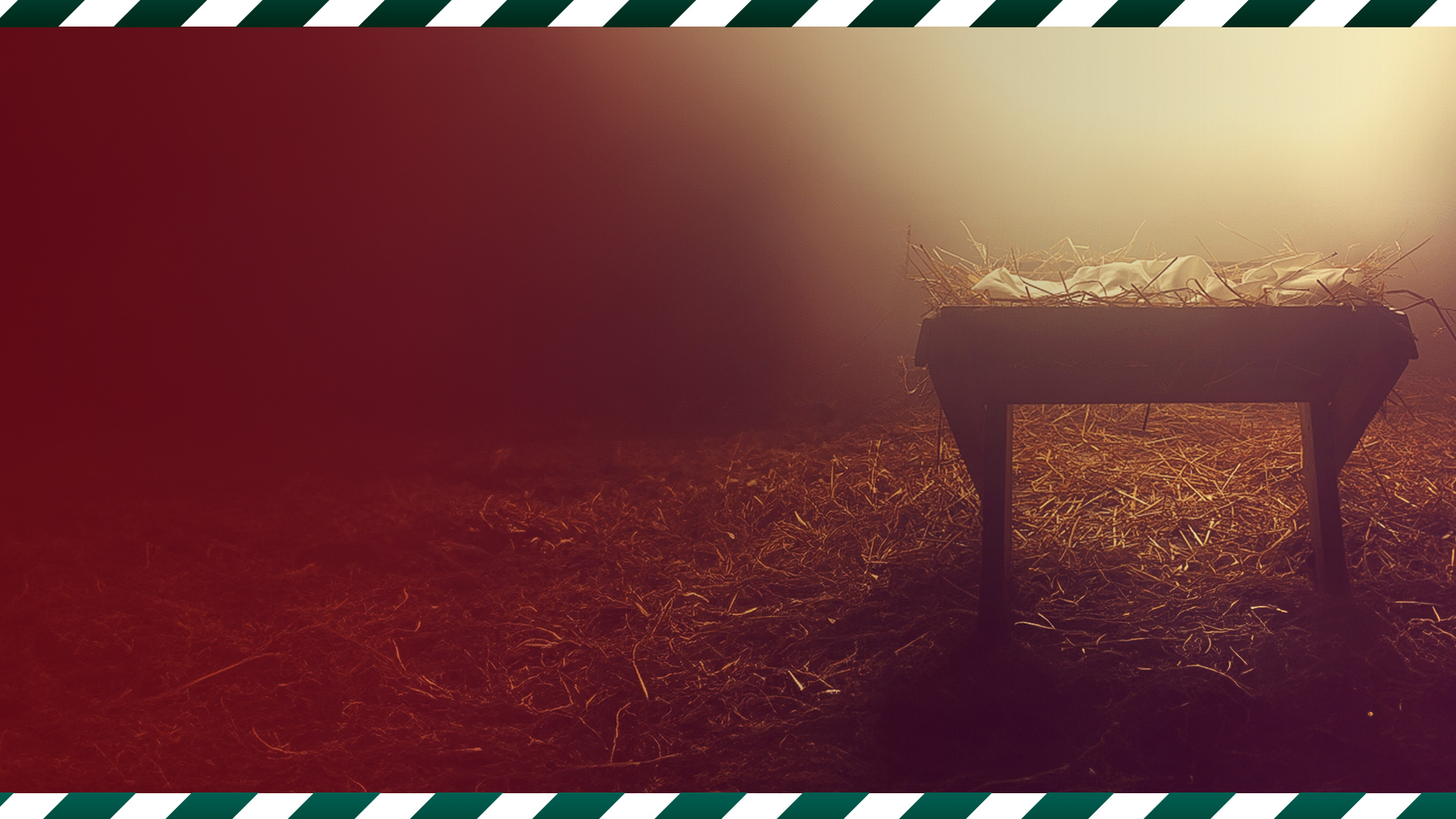 Luke 2:8-14
8 Now there were in the same country shepherds living out in the fields, keeping watch over their flock by night. 
9 And behold, an angel of the Lord stood before them, and the glory of the Lord shone around them, and they were greatly afraid. 
10 Then the angel said to them, "Do not be afraid, for behold, I bring you good tidings of great joy which will be to all people.
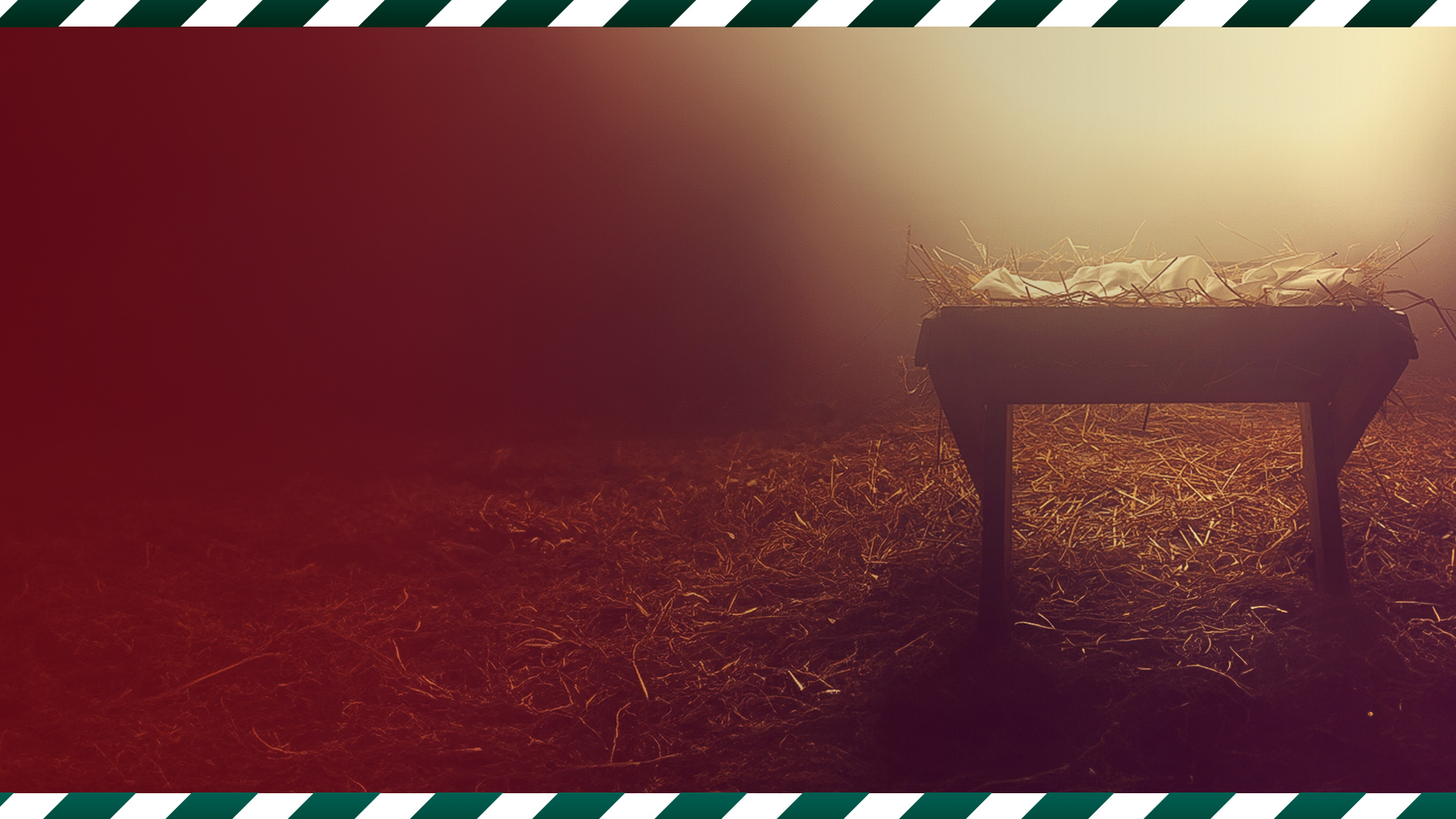 Luke 2:8-14
11 For there is born to you this day in the city of David a Savior, who is Christ the Lord. 
12 And this will be the sign to you: You will find a Babe wrapped in swaddling cloths, lying in a manger."
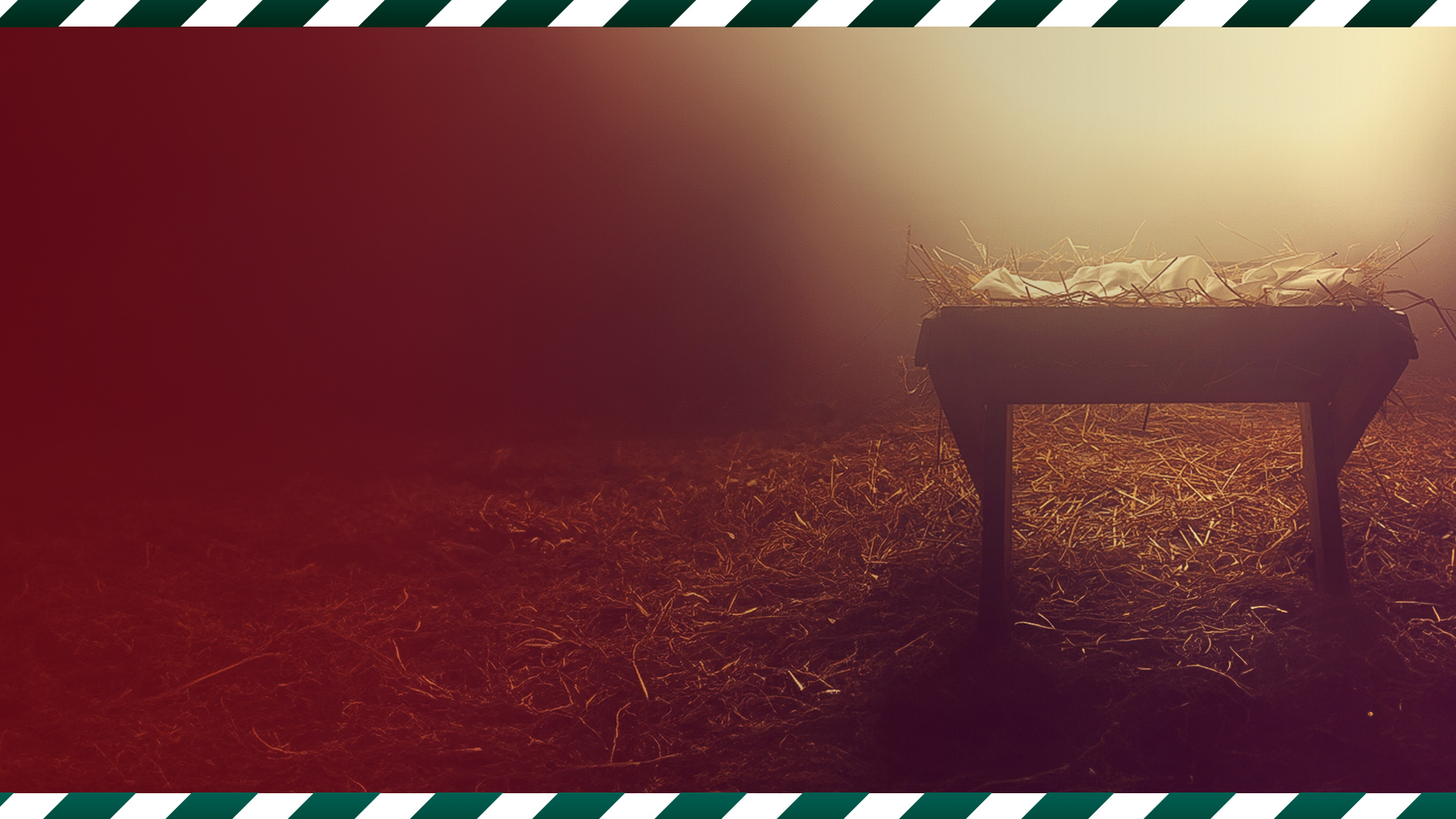 Luke 2:8-14
13 And suddenly there was with the angel a multitude of the heavenly host praising God and saying: 
14 "Glory to God in the highest, And on earth peace, goodwill toward men!"
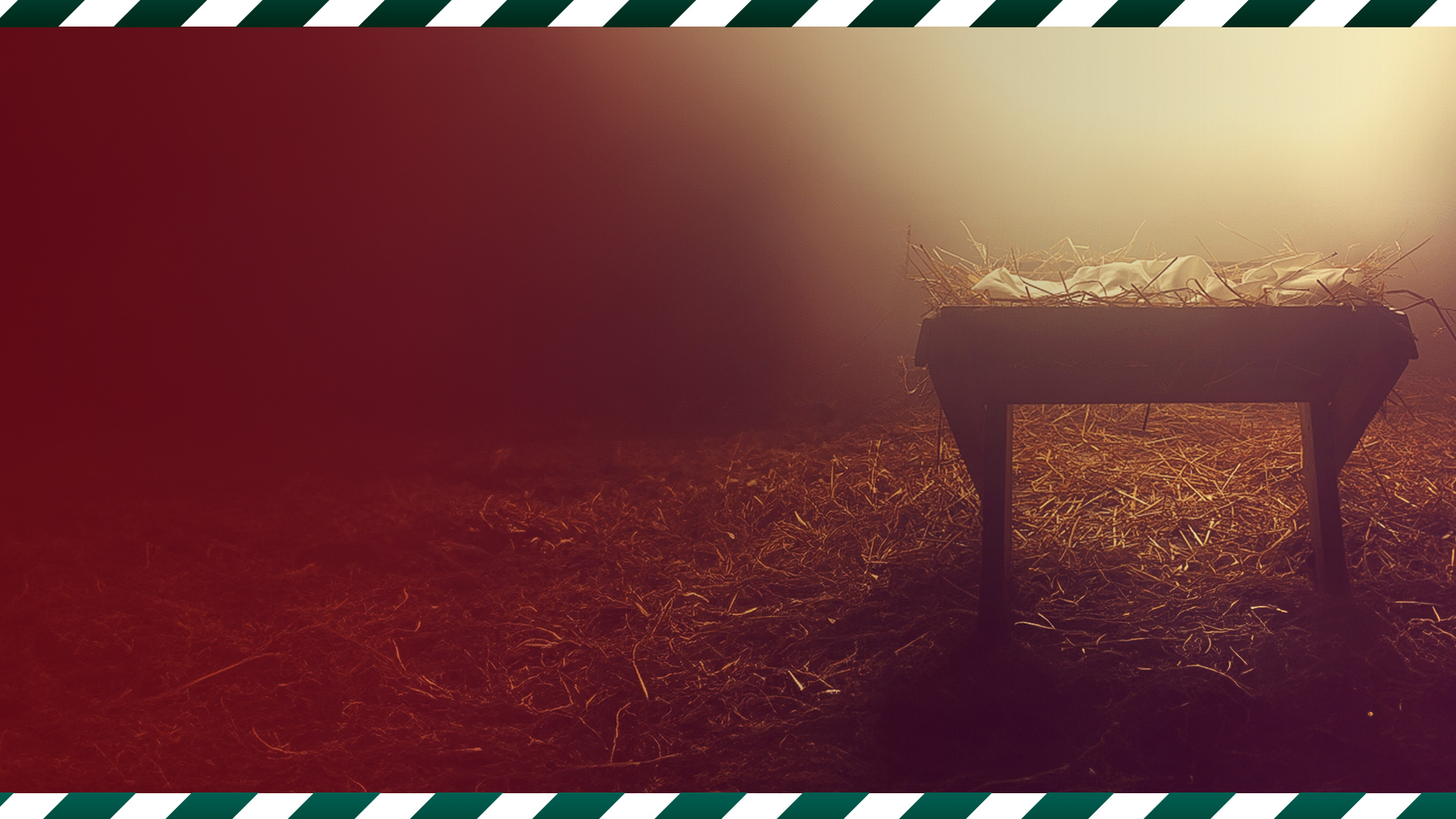 GOOD NEWS OF GREAT JOY FOR ALL PEOPLE!
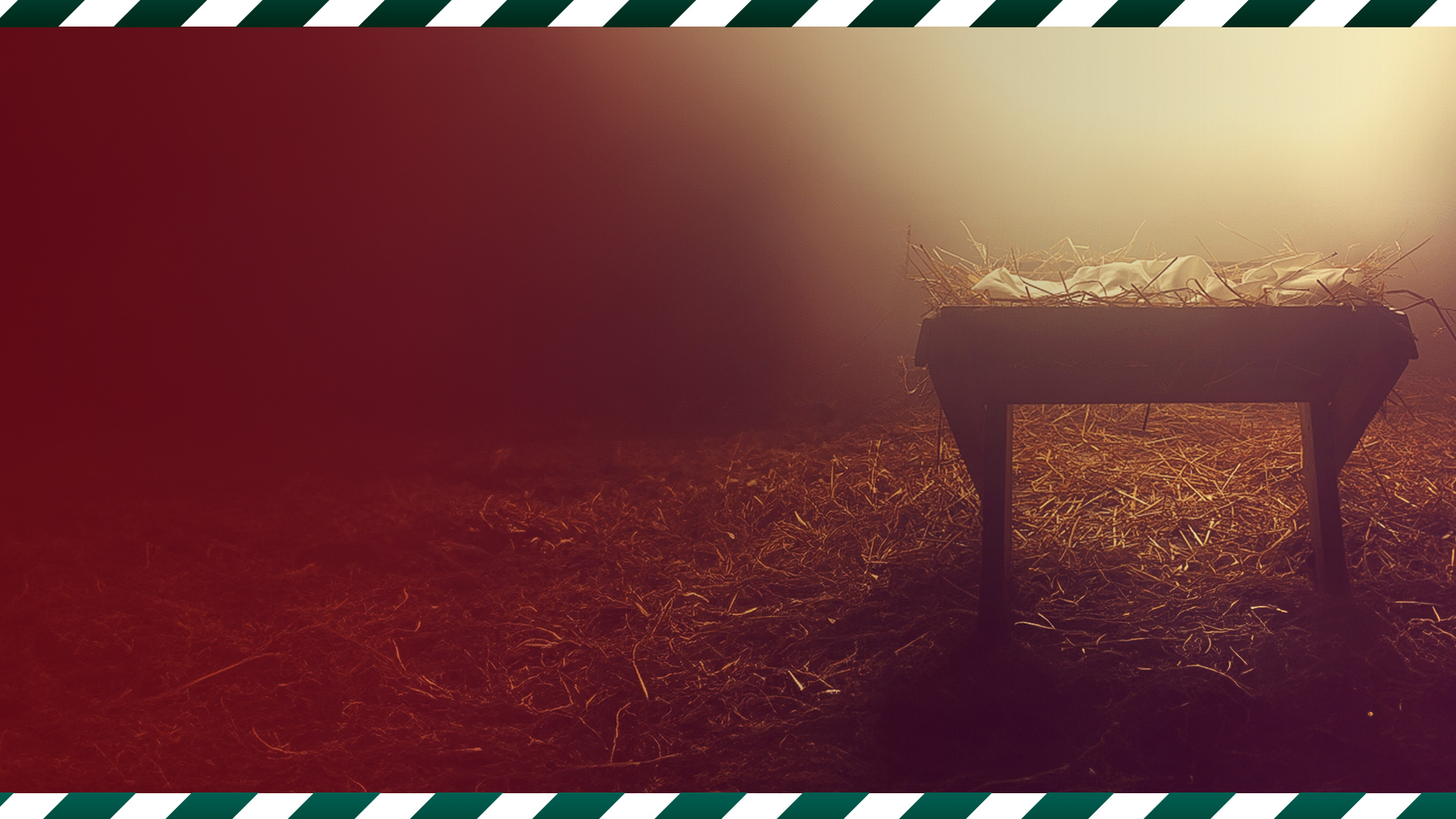 THE SAVIOR HAS COME!
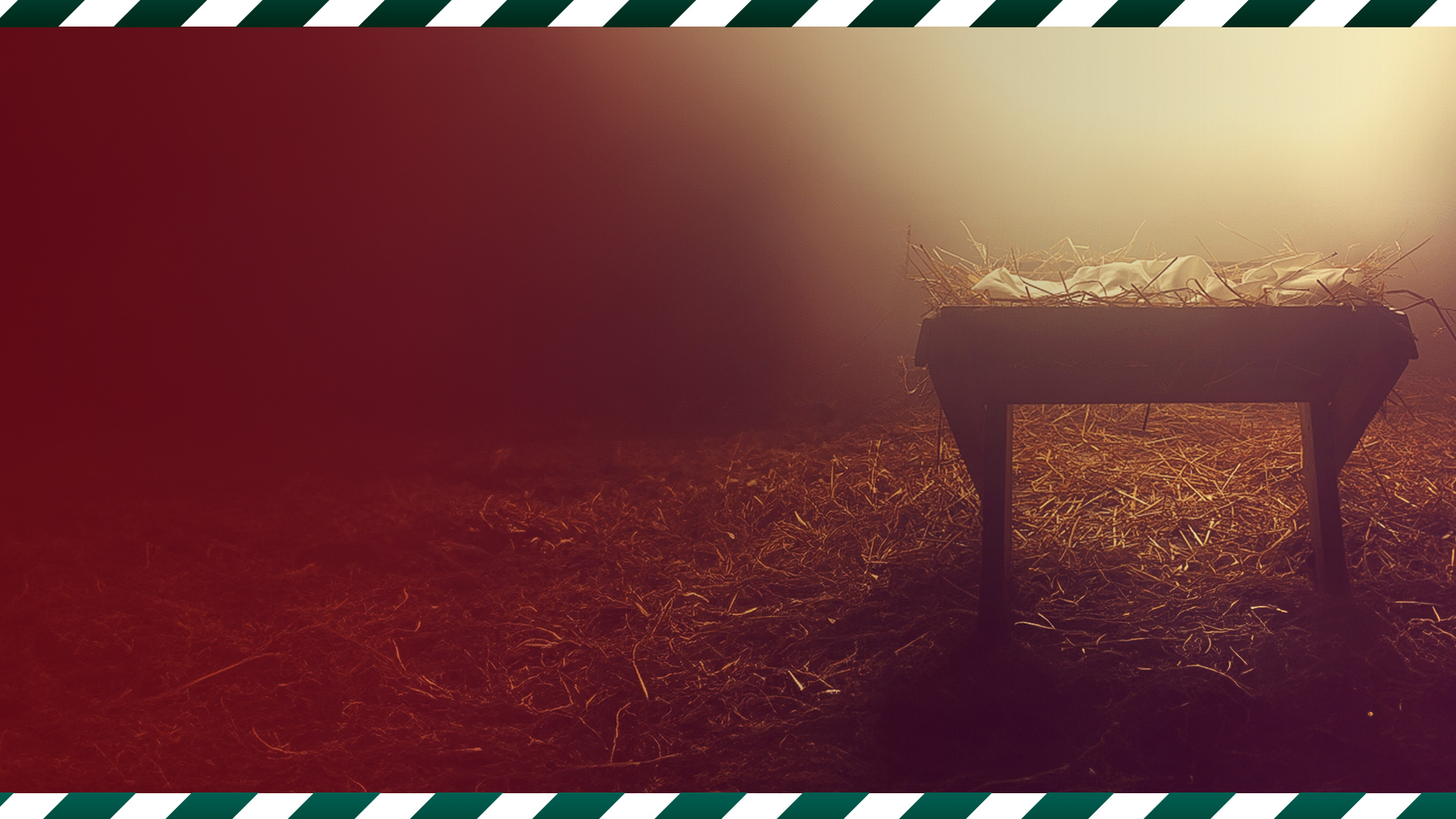 IN THE BEGINNING, GOD…
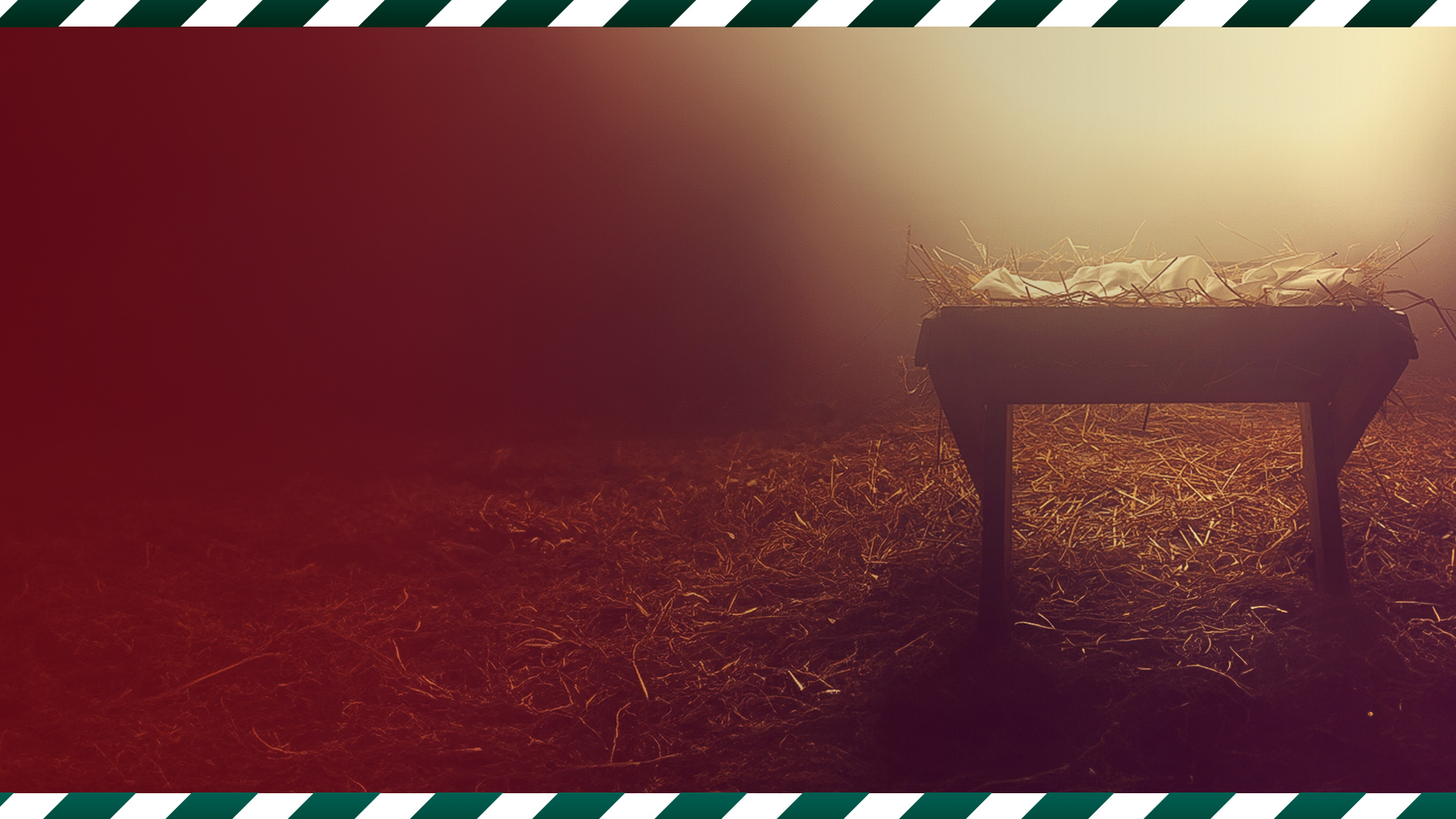 WE WERE CREATED FOR RELATIONSHIP WITH GOD
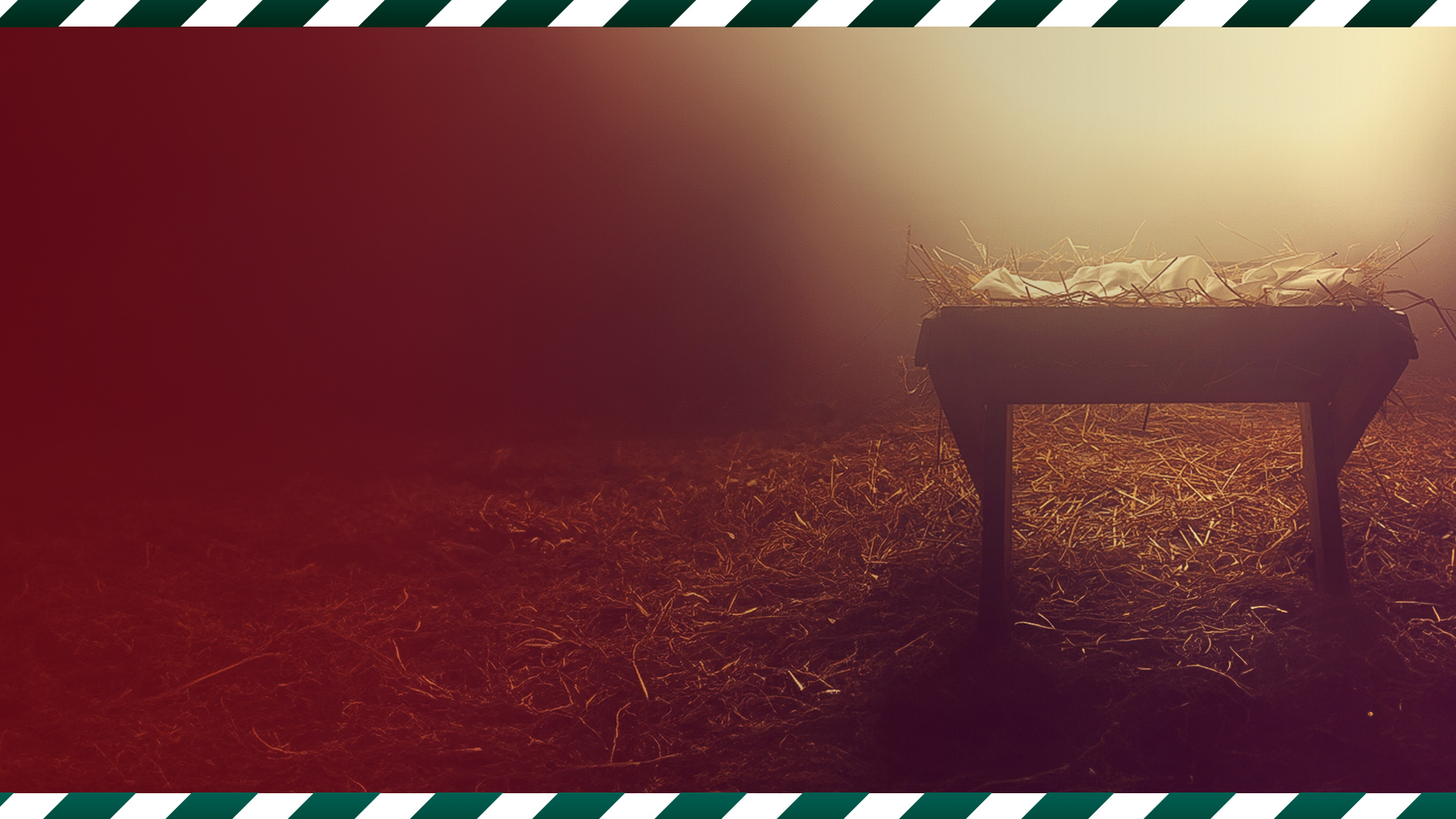 BAD NEWS! THEY MESSED THINGS UP!
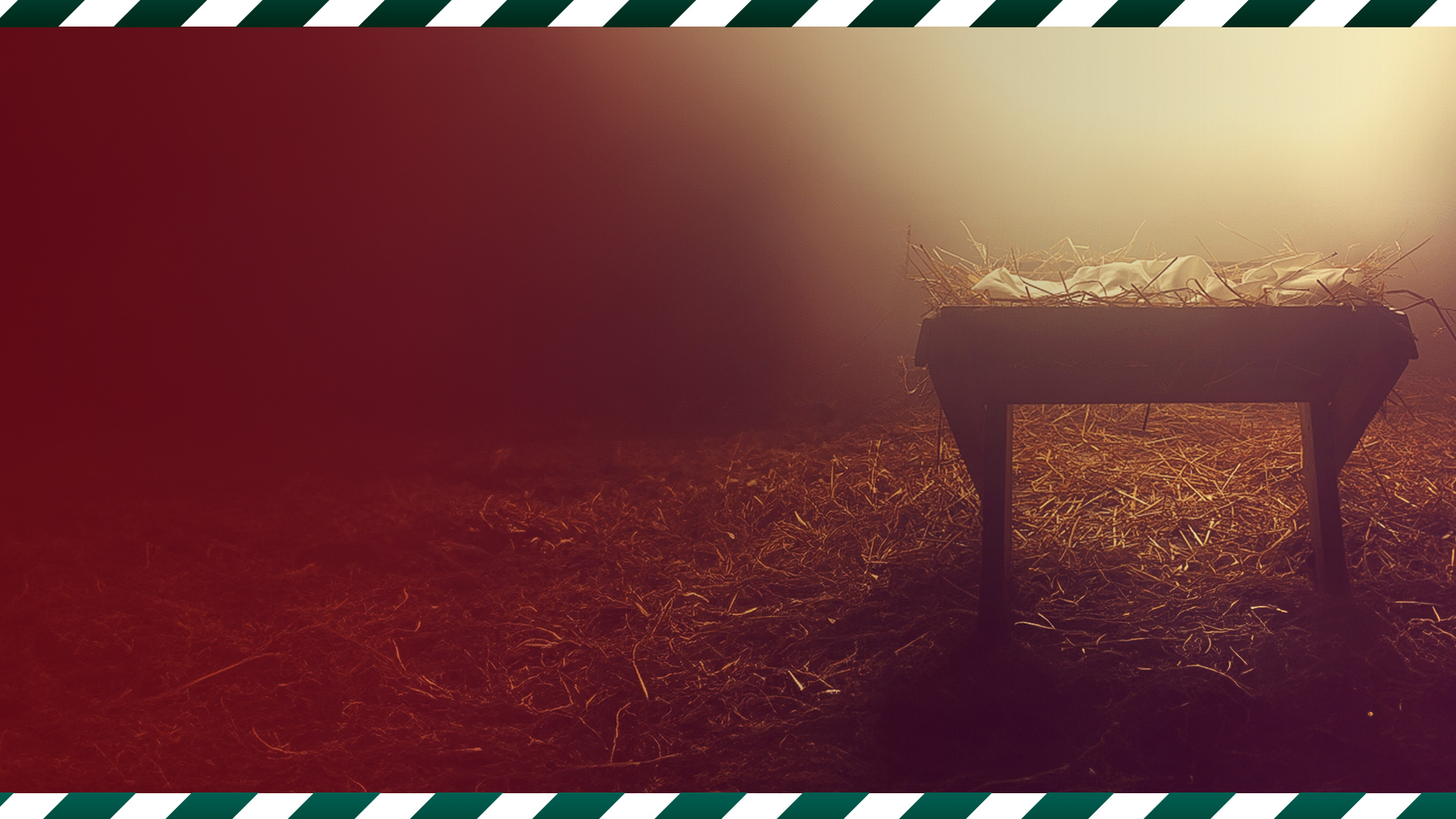 THROUGH ONE MAN, SIN ENTERED.
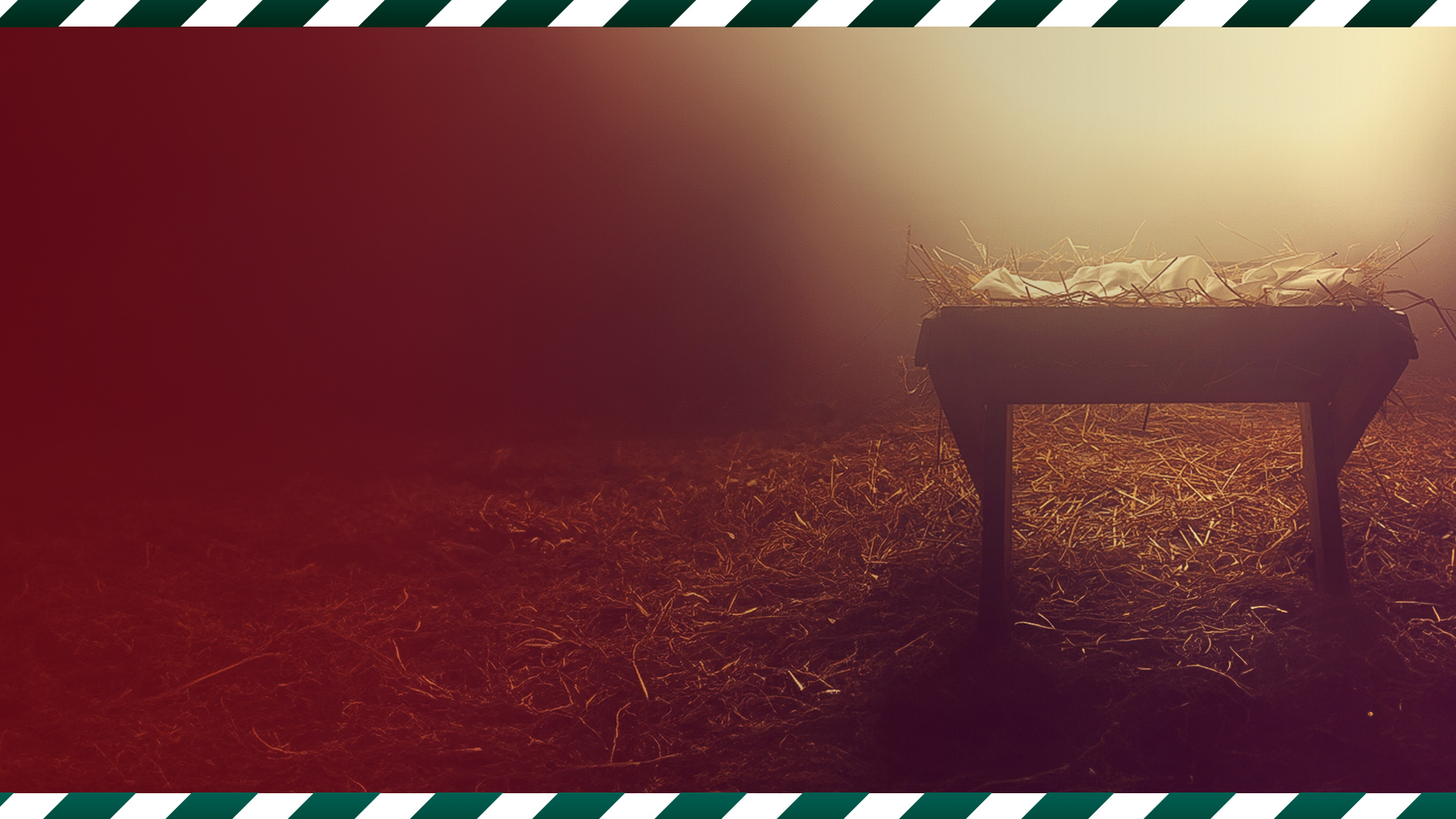 OUR DILEMA
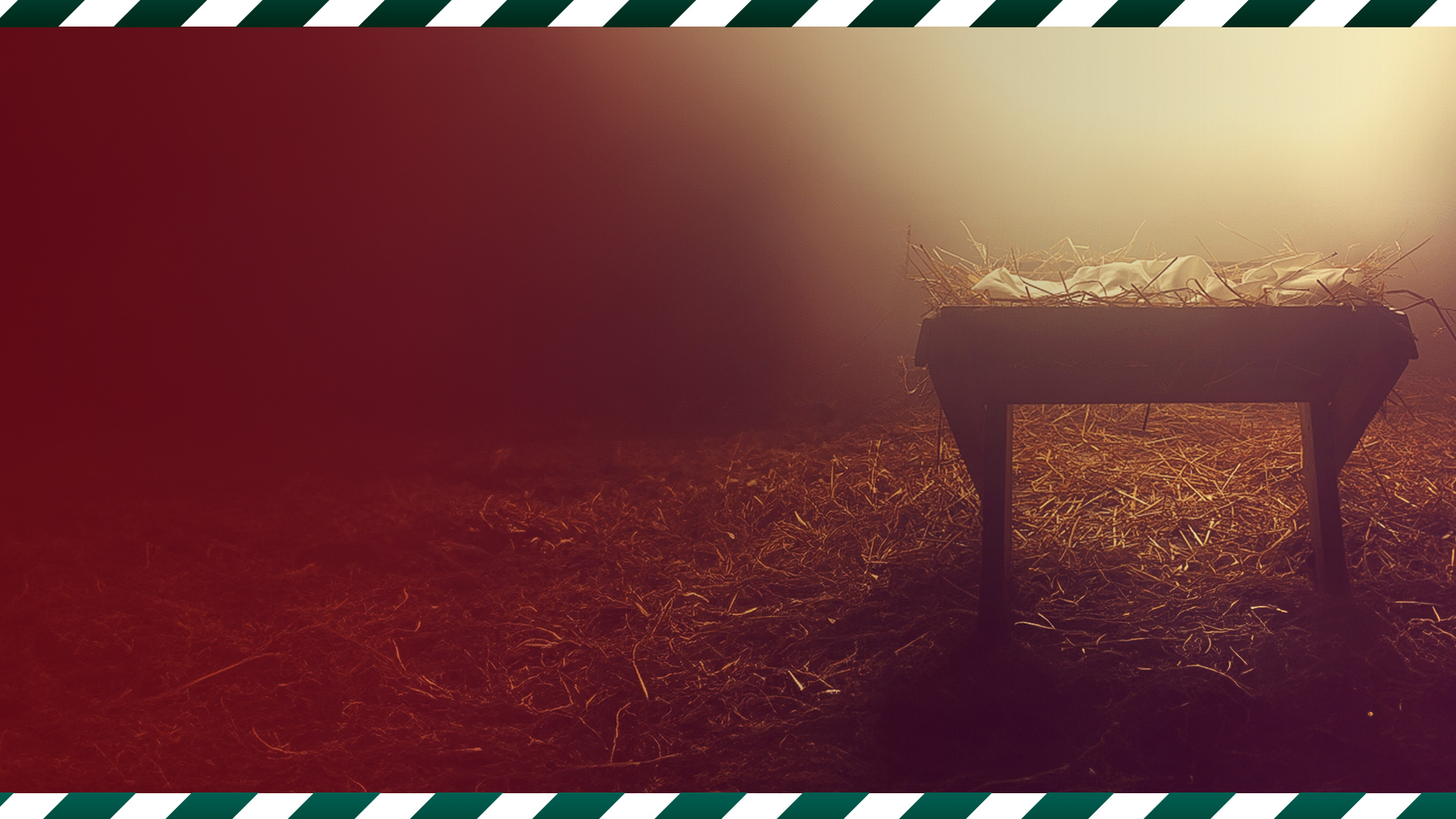 RELIGION IS MAN’S ATTEMPT TO REACH GOD. BUT OUR SINFULNESS REMINDS US WE ARE DISQUALIFIED.
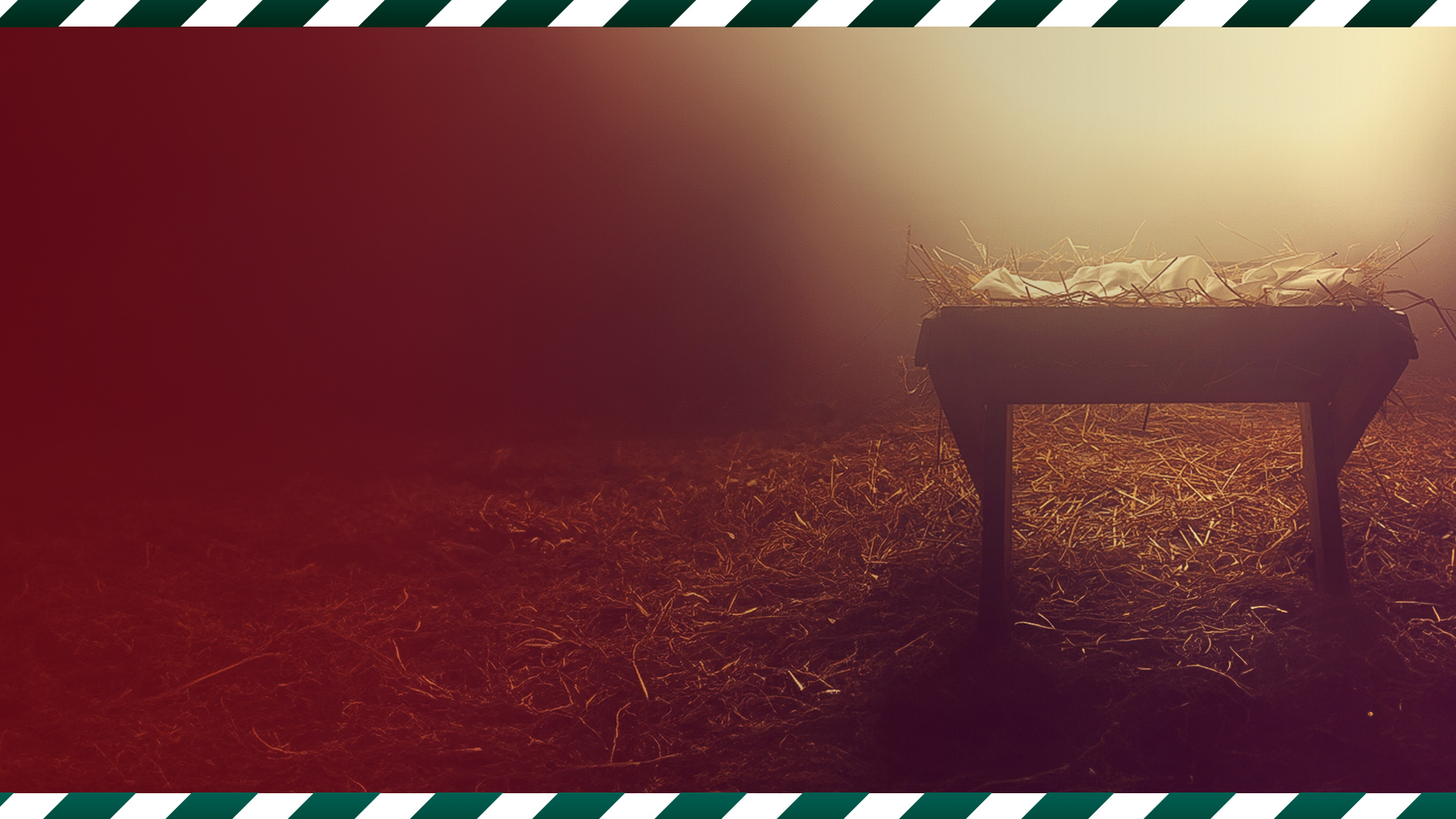 ATHEISM IS MAN’S ATTEMPT TO DO AWAY WITH GOD. BUT CREATION KEEPS SPEAKING ABOUT GOD.
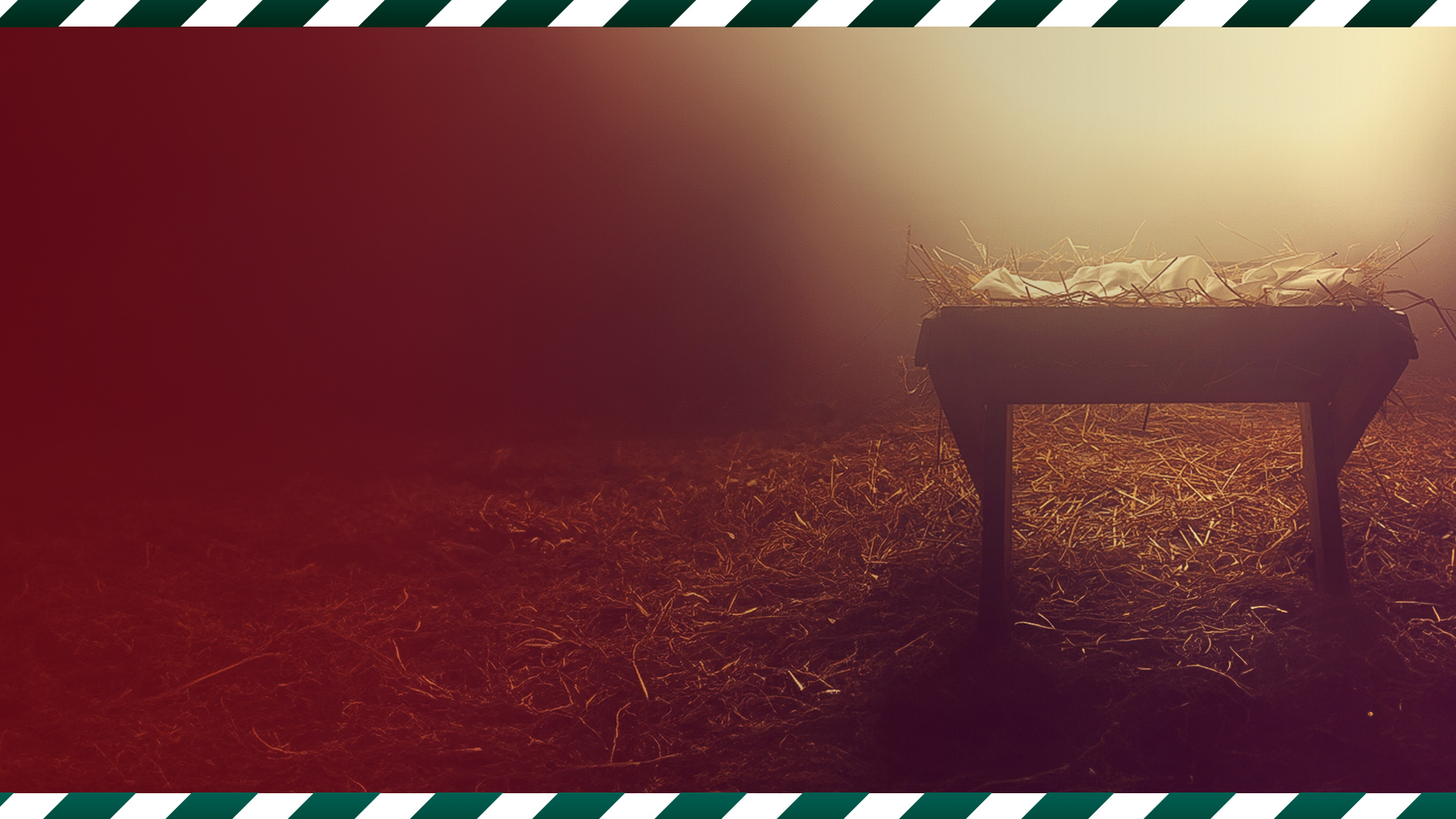 AGNOSTICISM IS MAN’S EFFORT TO NOT BE BOTHERED WITH GOD. BUT ETERNITY WITHIN US DEMANDS WE FACE UP TO REALITY.
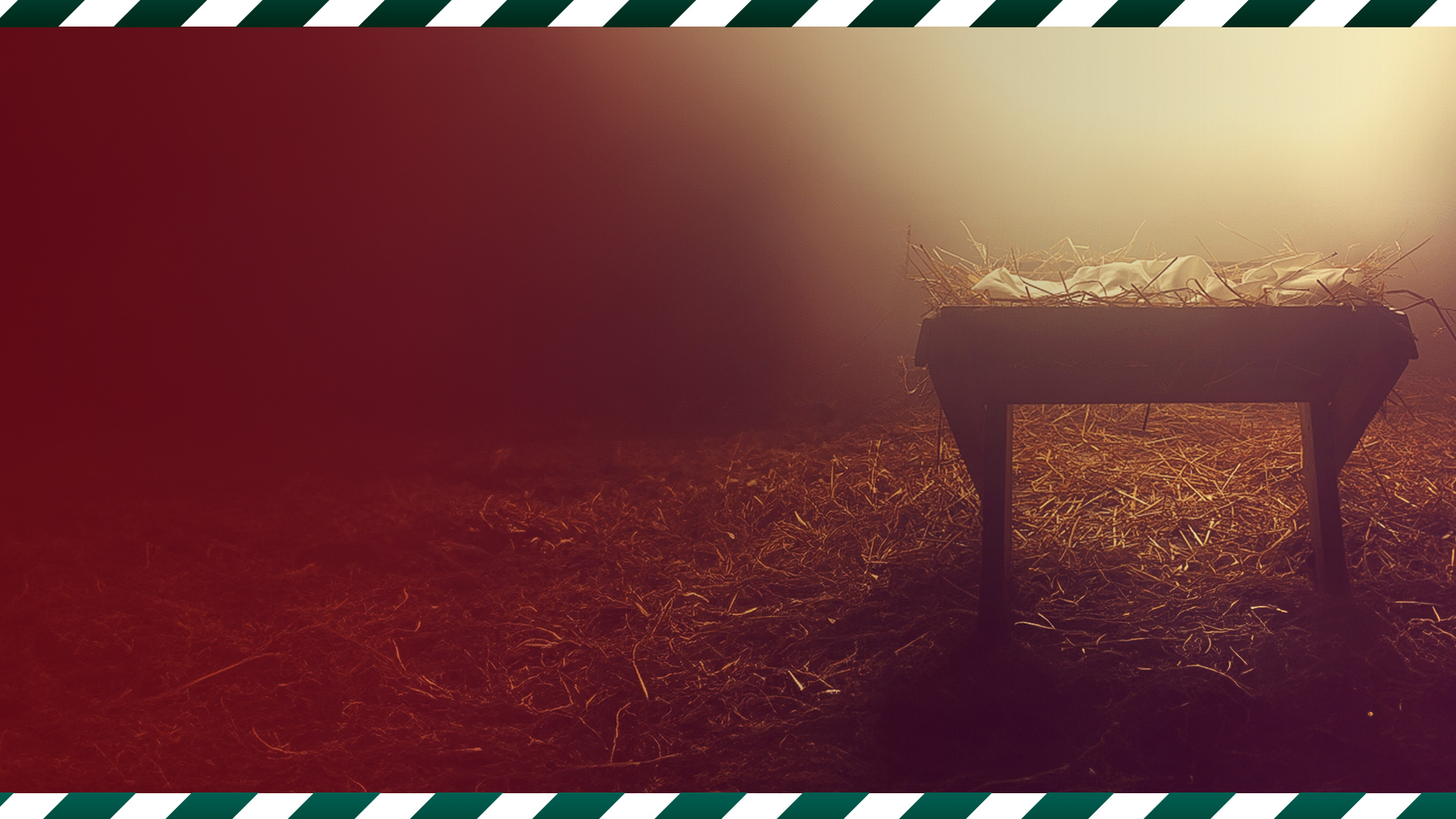 GOD REACHES OUT IN LOVE
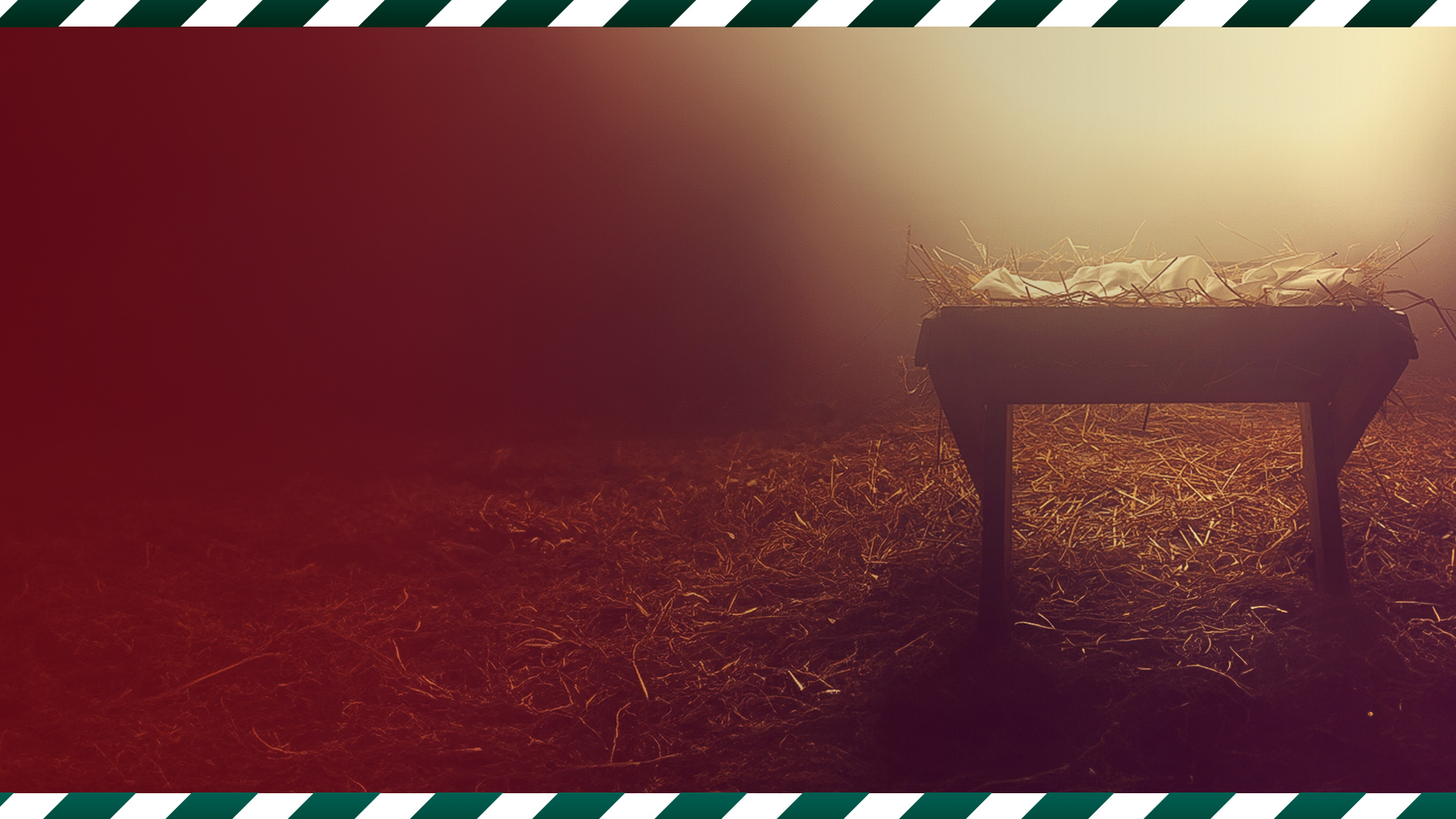 BUT WHY DID THERE HAVE TO BE A SAVIOR?
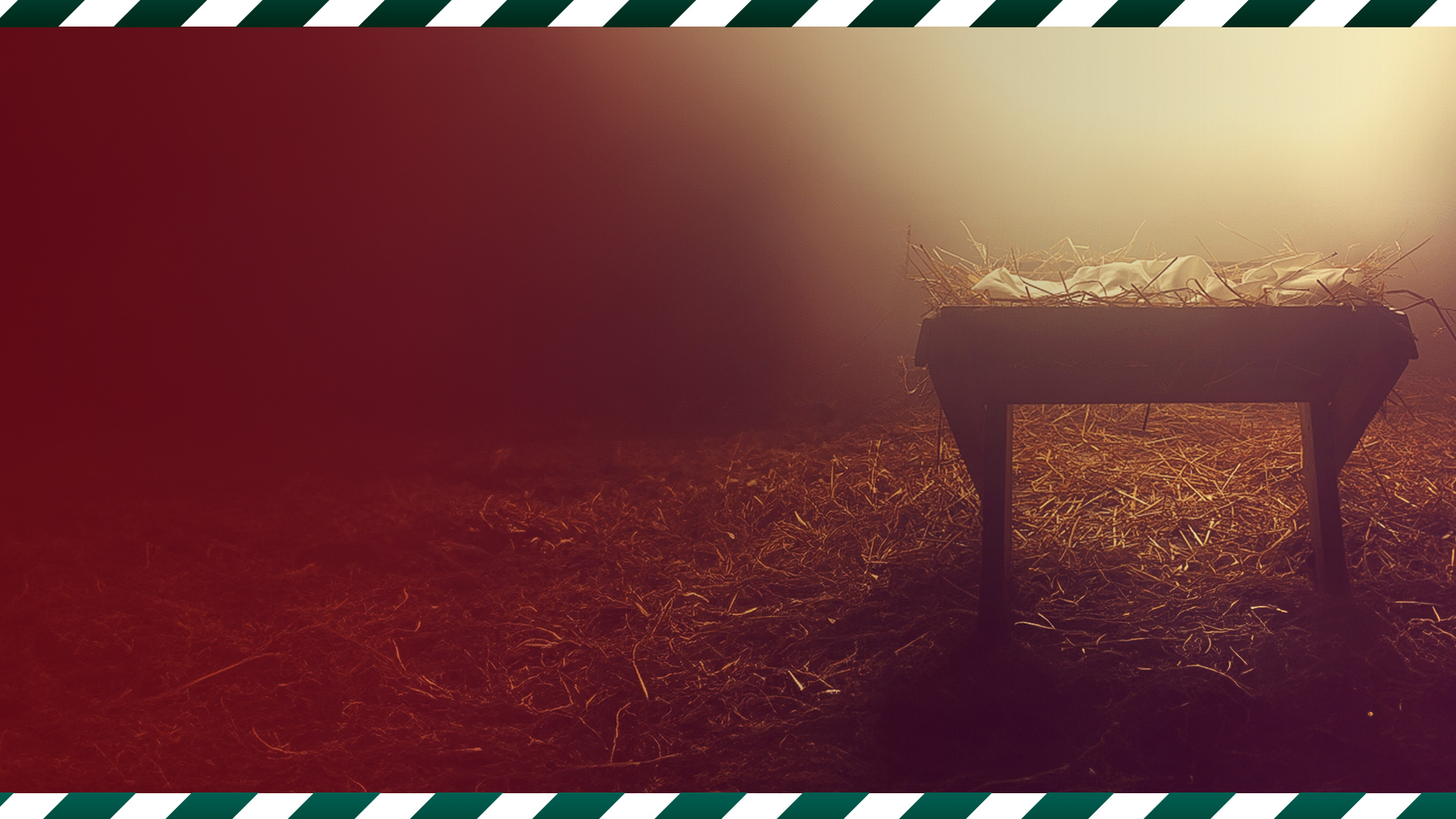 THROUGH ONE PERFECT MAN, SALVATION WAS PROVIDED.
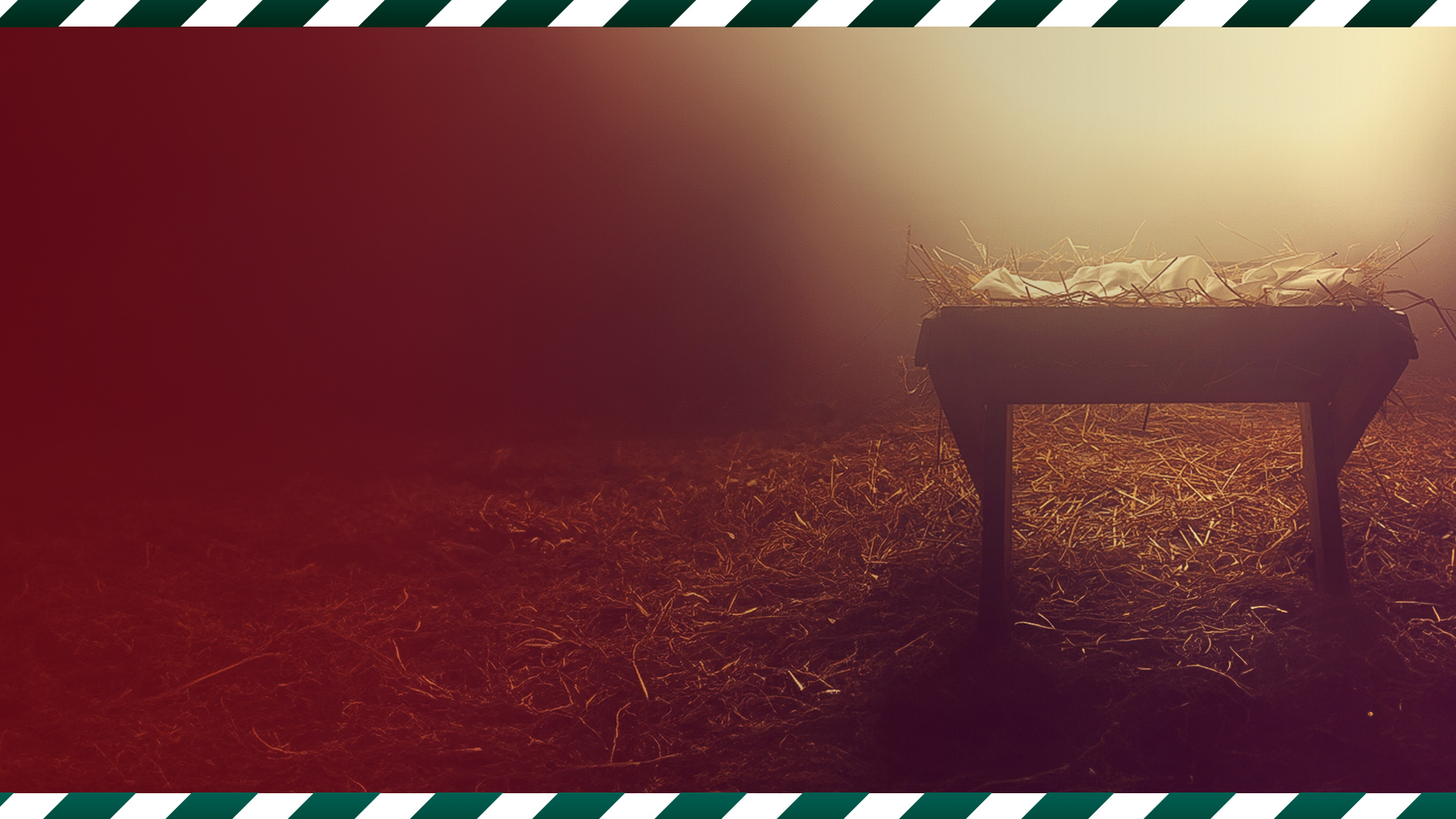 THE SAVIOR CAME FOR YOU!
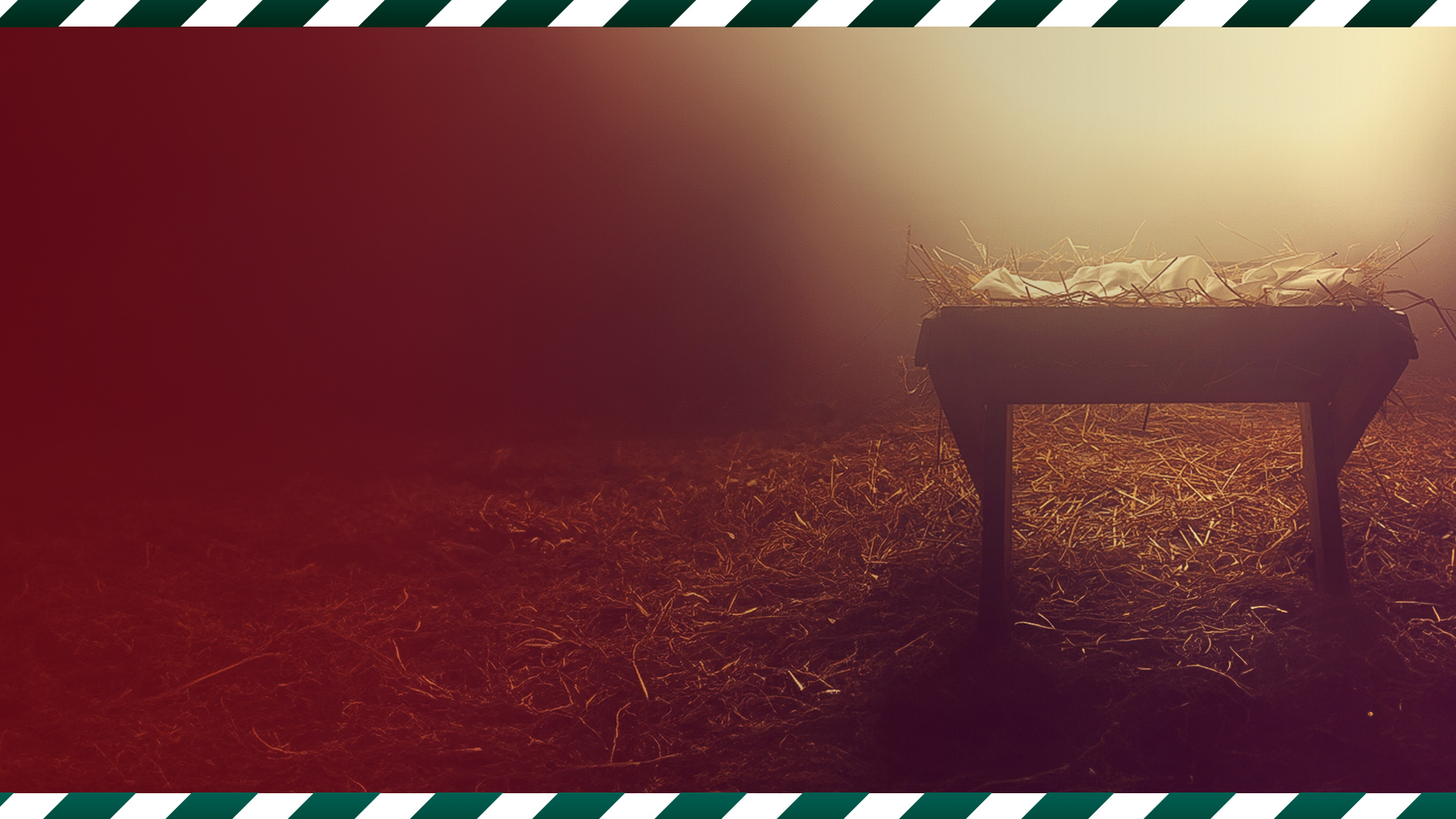 JOURNEY THROUGH LIFE WHILE GROWING IN A WONDERFUL PERSONAL RELATIONSHIP WITH GOD.
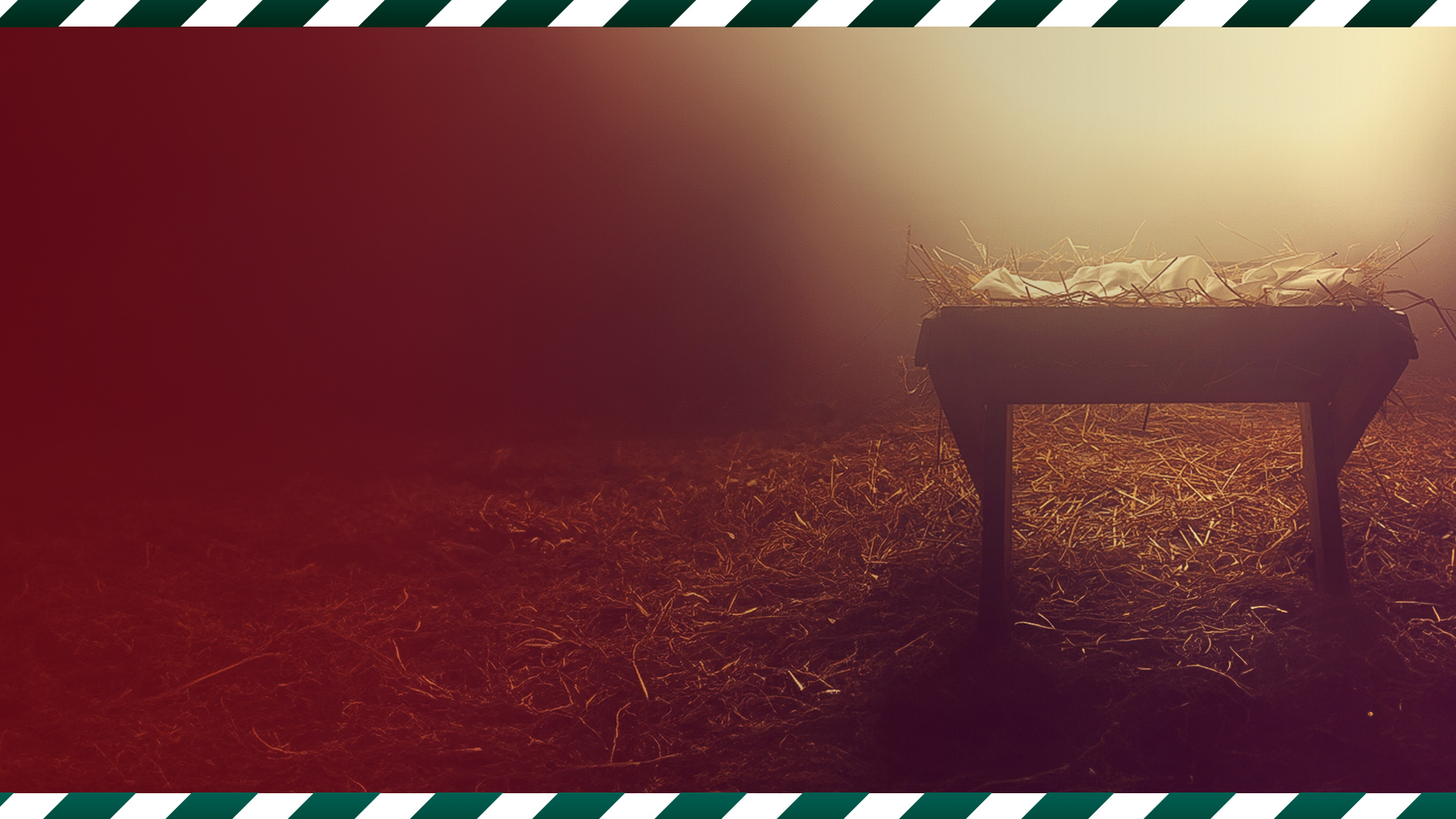 ENTER INTO AN ETERNITY WITH GOD.